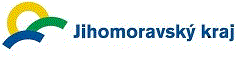 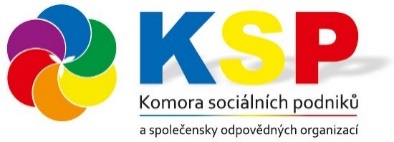 SOCIÁLNÍ PODNIKÁNÍ 
A 
SOCIÁLNÍ INOVACE V PRAXI

po záštitou JUDr. Bohumila Šimka, 
hejtmana Jihomoravského kraje
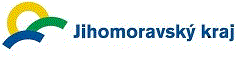 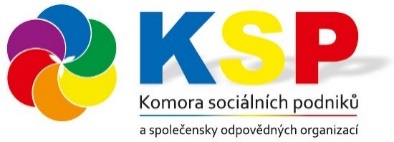 1. blok	9.00 – 11.00 hod

1. Úvodní slovo
(Milan Vojta, MBA, M.A., předseda Výboru sociálně-zdravotního Zastupitelstva Jihomoravského kraje)

2. Představení Komory sociálních podniků a jejich cílů
(Ing. Milan Venclík, MBA, předseda představenstva, Komora sociálních podniků)

3. Situace na trhu práce v JMK
(Mgr. Ivana Ondráková, Úřad práce ČR, Krajská pobočka Brno)

4. Podpora sociálního podnikání – operační program Zaměstnanost 
(PhDr. Milada Pelajová, Ministerský rada, Ing. Zdeněk Okáč, projektový manažer, Ministerstvo práce a sociálních věcí)

5.Sociálního podnikání ve Strategii rozvoje lidských zdrojů Jihomoravského kraje 2016–2025
(Mgr. et Mgr. Jan Švec, tajemník Rady pro rozvoj lidských zdrojů)

6.Základní pojmy sociálních inovací
(Ing. Milan Venclík, MBA, předseda představenstva, Komora sociálních podniků)
 

Přestávka na kávu	11.00 – 11.30 hod
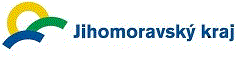 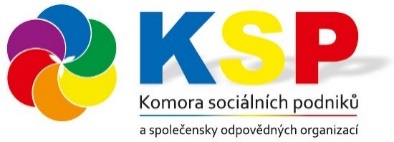 2. blok		11.30 – 14.00 hod

1. Příklady dobré praxe sociálních inovací v projektech s mezinárodním přesahem (Ing. Mirka Wildmannová, Ph.D., odborná asistentka, Katedra veřejné ekonomie – Ekonomicko-správní fakulta, Masarykovy univerzity)

2. Podpora sociálního podnikání a sociálních inovací v Moravskoslezském kraji
(Bc. Jana Juřenová MSc., prezidentka Klastru sociálních inovací a podniků SINEC)

3. Międzynarodowa współpraca szkół z Jastrzębia – Zdroju i Karwiny (Mgr. Lucyna Penar-Pękała)

4. Sociální podniky v Rakousku (Pascal Laun, BA, Das Band, projektový manažer, Wien)

5. Spoločenská vs. osobná zodpovednosť (PhDr. Silvia Porubänová, riaditeľka, Inštitút pre výskum práce a rodiny, Bratislava)

6. Rozvoj sociálního podnikání v Trianonu (Ing. Tereza Baginská, projektová manažerka TRIANON, z.s., Český Těšín)

7. Generační soužití (Jana Celá, místopředseda výboru, Dialog a generační soužití, z. s., Vyškov)

8. Podpora mladých lidí s postižením při vstupu na trh práce – SEN Employment Links.
(PhDr. Helena Vaďurová, Ph.D., Institut výzkumu inkluzivního vzdělávání na Pedagogické fakultě Masarykovy univerzity)

9. Sociální začleňování na trh práce (Mgr. Markéta Korbelová, pracovnice pro PR, AGAPO, o.p.s.)

10. Práh jižní Morava: Uplatňování metody IPS při zaměstnávání osob s duševním onemocněním na trhu práce a   "Dobří sousedé jsou i na Blanensku”(PaedDr. Blanka Veškrnová, ředitelka, Práh jižní Morava)

Oběd			14.00 – 15.00 hod
Shrnutí, diskuse, závěr	15.00 – 16.00 hod
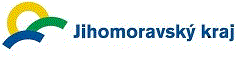 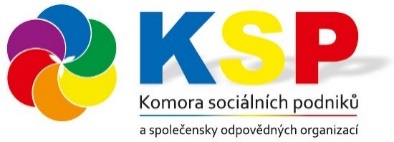 www.kr-jihomoravsky.cz

www.komora-socialnich-podniku.cz